Информационно-технологическое 
обеспечение проведения 
и направления развития ГИА-9 
в Ростовской области в 2016 году
Снежко Галина Евгеньевна
директор 
ГБУ РО «Ростовский областной центр 
обработки информации в сфере образования»
12 ноября 2015 г.
Количество участников 
государственной итоговой аттестации
2014/2015 уч. год
2015/2016 уч. год 
(предварительные сведения)
ГИА-9
ГИА-11
ГИА-9 – 34946 человек
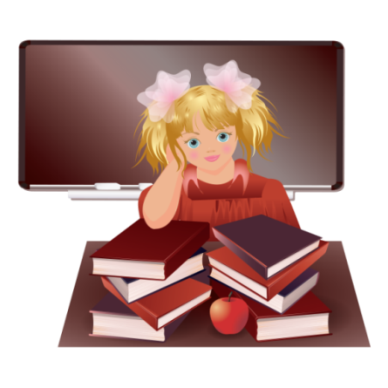 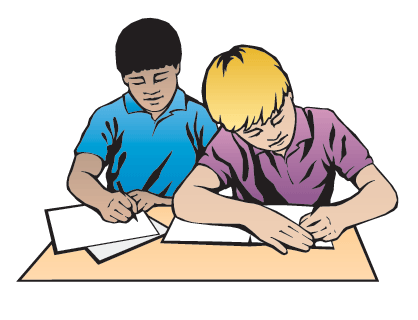 33428 
человек
17796 
человек
[Speaker Notes: В 2015 году в государственной итоговой аттестации  приняли участие более 33 тыс. выпускников 9 класса и 17 тыс. одиннадцатиклассников, в том числе 188 лиц с ограниченными возможностями здоровья, 722 - из числа обучающихся, получающих среднее общее образование в иностранных образовательных организациях и  812 выпускников прошлых лет.]
Замечания по проведению ГИА-9
- бесконтрольность процесса, 
- массовые нарушения порядка проведения ГИА, 
- неэффективная работа организаторов и общественных наблюдателей 
(не выявлено ни одного нарушения во всем регионе), 
- участники не обеспечены в полном объеме дополнительными материалами,
- существенные завышения баллов при проверке экспертами ТПК
заданий с развернутыми ответами (по результатам региональных перепроверок), 
- слабая информационная и разъяснительная работа с участниками ГИА-9 и их родителями
- многое другое…
2016 год
! усиление регионального  и федерального контроля за проведением ГИА-9 
! печать КИМ в ППЭ в день проведения ГИА-9
3
Результаты перепроверки
4
Результаты перепроверки
изменение результатов участников ОГЭ :
– по РУССКОМУ ЯЗЫКУ
5% – отметка повышена, 33% чел. – отметка понижена



– по МАТЕМАТИКЕ
2% – отметка повышена, 4% – отметка понижена
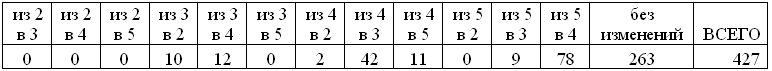 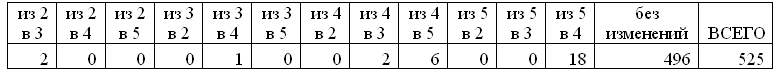 5
!
Этапы проведения ГИА-9, требующие повышенного внимания
6
Внесение сведений в РИС
Нарушения правил и сроков предоставления сведений в региональную информационную систему (РИС)
Ошибки в предоставляемых данных:
отсутствие требуемых данных
наличие несогласованных данных
! Необходимость ведения базы данных ГИА-9 равнозначна с необходимостью ведения базы данных ЕГЭ.
! В случае не предоставления актуальных сведений ГИА-9, отсутствует полная картина сведений по 9 классам как для регионального, так и для Федерального уровней
7
Внесение сведений в РИС
В 2016 году особый контроль за внесением сведений в РИС. 
В РИС необходимо будет вносить информацию в максимально полном объеме, в том числе по полям, которые являются необязательными для заполнения!
Внимание! На федеральном уровне в ПО «Планирование ГИА» будет заблокировано внесение изменений в РИС после регламентных сроков предоставления информации в федеральную информационную систему, поэтому необходимо усилить контроль по срокам и корректности сбора данных!
!Внесение (изменение) сведений в РИС вне плана-графика вносятся    только по итогам письменного обращения главы муниципалитета министру образования РО
8
Чтение и работа с технической документацией
Внимательное изучение всех предлагаемых методических рекомендаций и инструкций уменьшает количество ошибок при проведении ОГЭ, ГВЭ и при использовании ПО
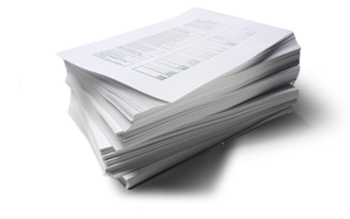 Муниципальным операторам необходимо сначала изучить документацию: 
«Руководство пользователя РИС Планирование ГИА-9»
«Руководство администратора РИС Планирование ГИА-9»
9
Регулярная проверка почтовых сообщений, 
присылаемых из РОЦОИСО
Все необходимые методические рекомендации и инструкции направляются по электронной почте, общая информация размещается на сайте РОЦОИСО.
      Необходимо предоставлять (обновлять) актуальную контактную информацию для возможности постоянной связи с РОЦОИСО.
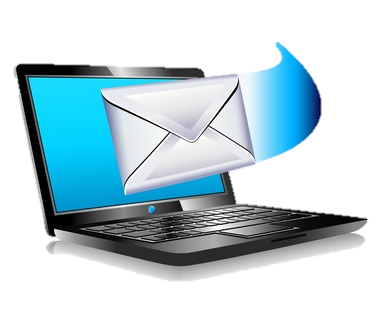 Актуальная информация присылается посредством электронной почты
10
Резервное копирование БД
Способ создания резервных копий БД описан в инструкции «Руководство пользователя РИС Планирование ГИА-9».

Другой способ создания резервной копии базы на уровне ОМС - архивирование папки, в которой расположен рабочий дистрибутив «Планирование ГИА-9» для ОМС.
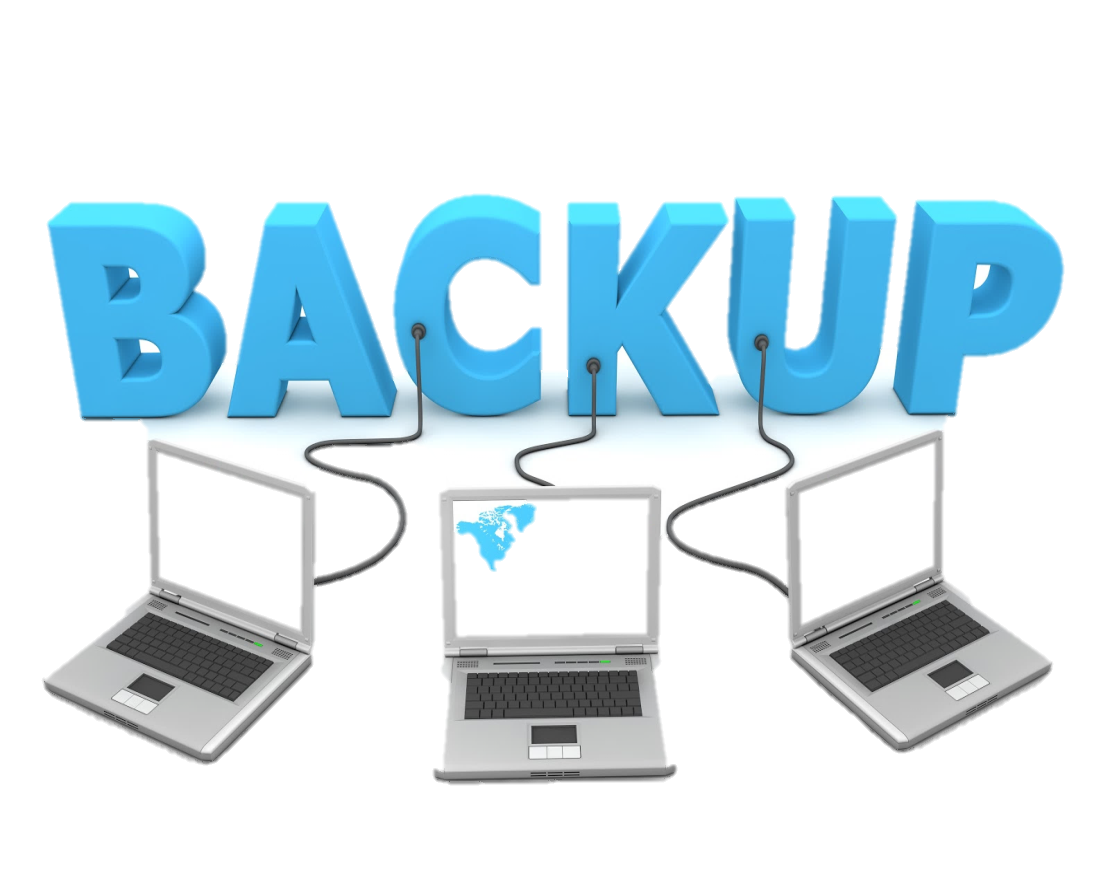 Своевременное копирование предотвращает риск потери данных
11
Нововведения при проведении ГИА-9 в 2016 г. 
(федеральный уровень)
13
ИЗМЕНЕНИЯ в КИМ ОГЭ
На сайте ФИПИ http://fipi.ru опубликованы демоверсии и рекомендации по переводу баллов в отметки по пятибалльной шкале
Обновление бланков
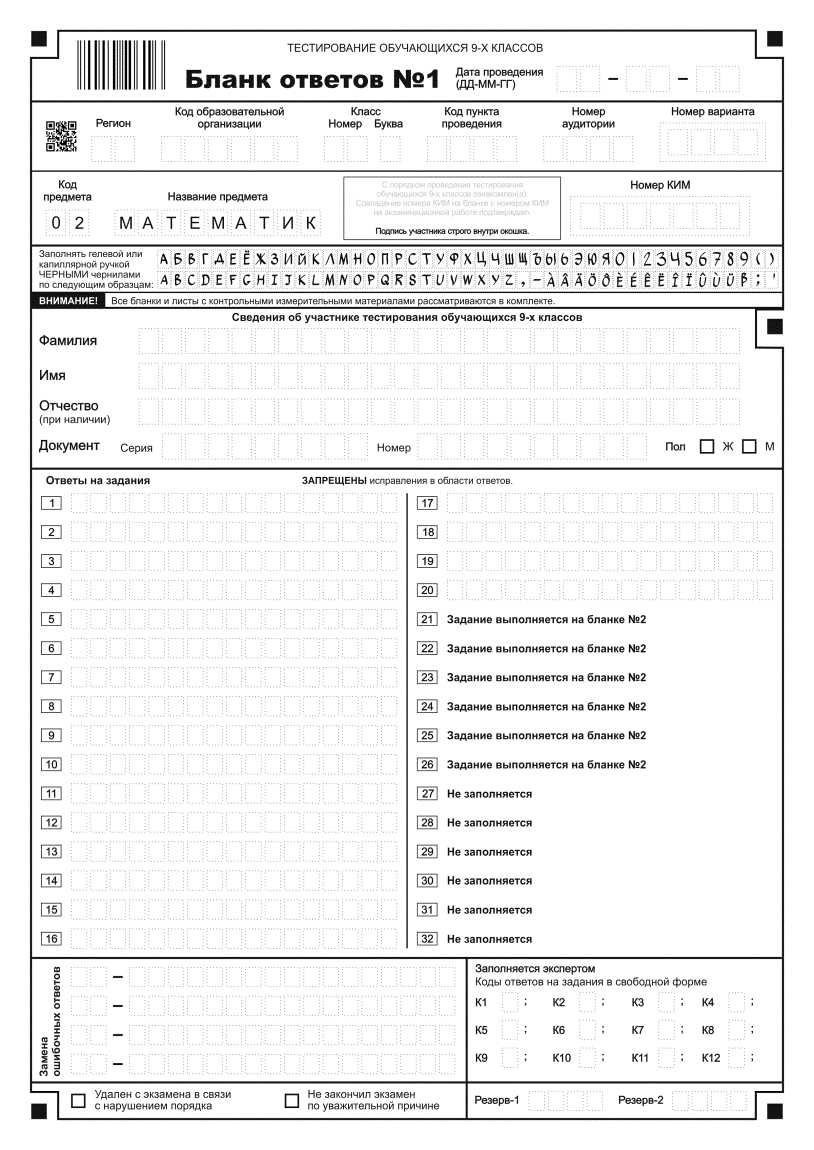 Метки об удалении 
и не завершении:
15
ОБНОВЛЕНИЯ в обработке форм ОГЭ (13-02 и 18-02)
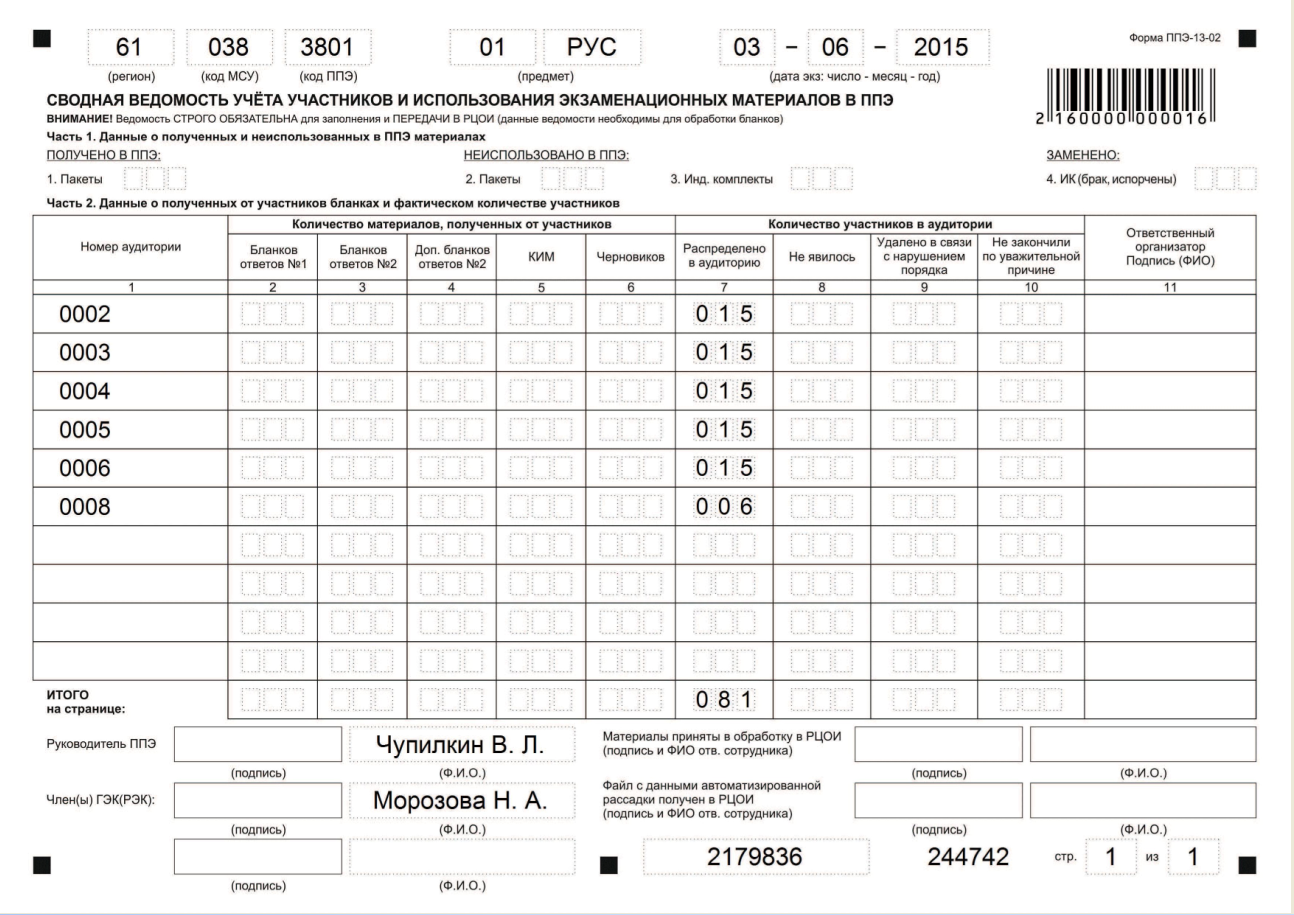 Автоматизированная обработка формы 13-02 
«Сводная ведомость учета участников и использования экзаменационных материалов 
в ППЭ»
ОБНОВЛЕНИЯ в обработке форм ОГЭ (13-02 и 18-02)
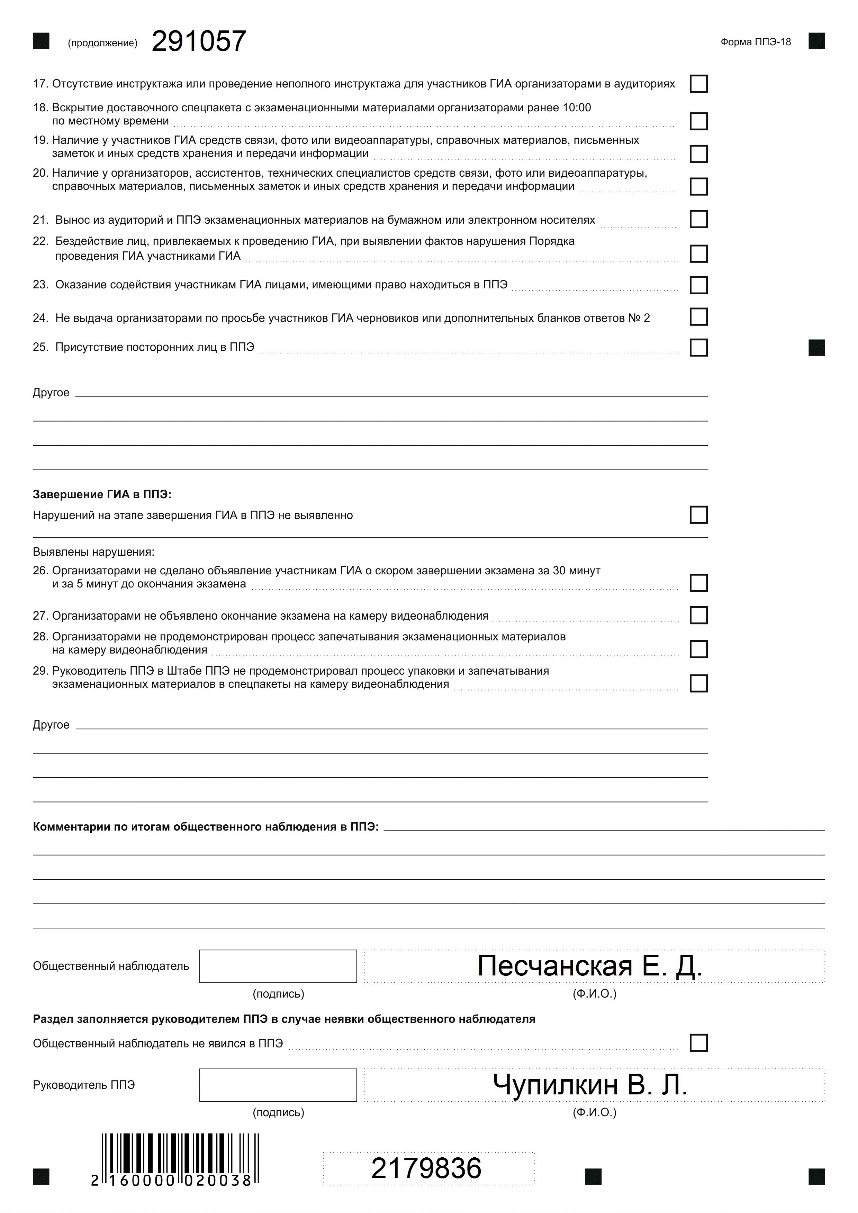 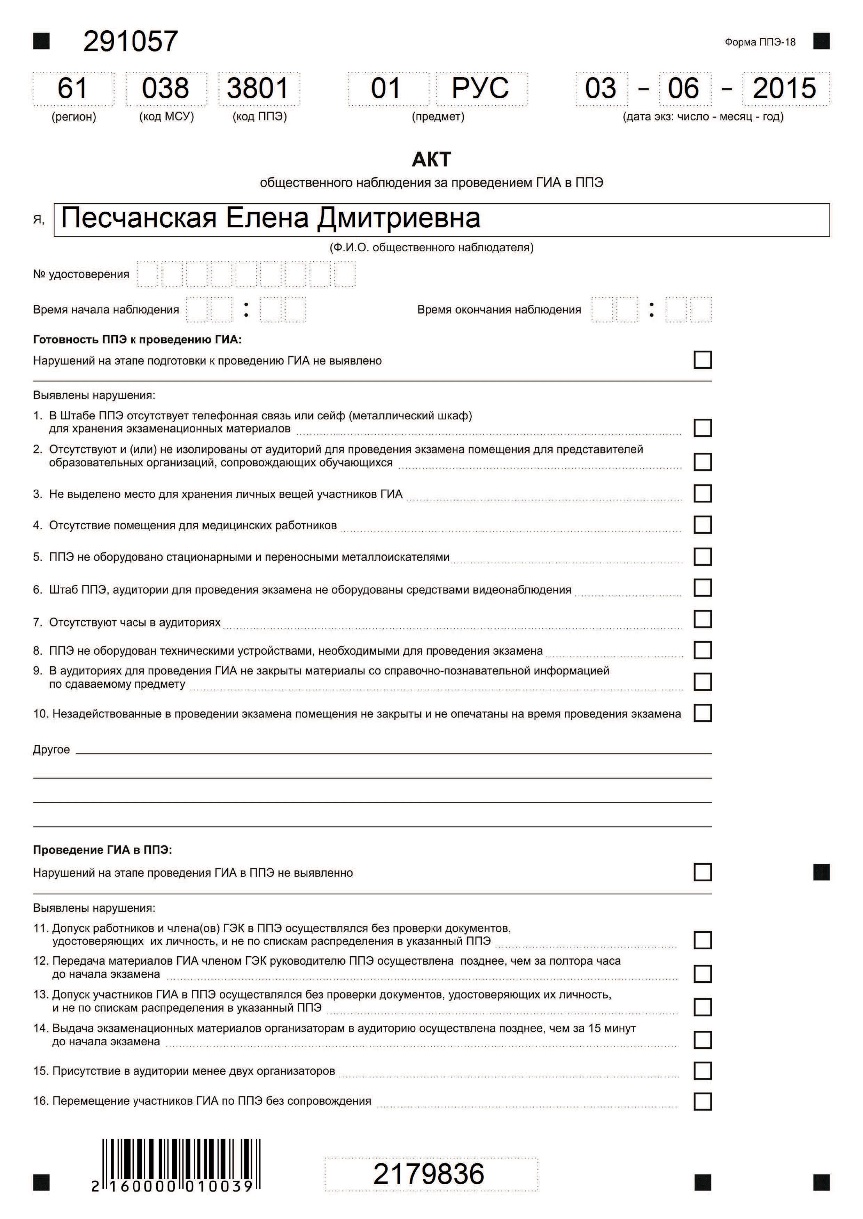 Автоматизированная обработка формы 18-02 
«АКТ общественного наблюдения за проведением ГИА в ППЭ»

Машиночитаемые формы запрещается скреплять степлером!!!
ИЗМЕНЕНИЯ в технологии проведения в 2016 году устной части ОГЭ по иностранным языкам
Аудитории для проведения устной части экзамена должны быть оснащены компьютерами с предустановленным специальным программным обеспечением, а также гарнитурами со встроенными микрофонами.
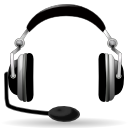 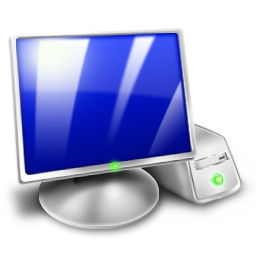 Для проведения устной части экзамена могут использоваться лингафонные кабинеты с соответствующим оборудованием.
На сайте ФИПИ http://fipi.ru опубликованы демоверсии и спецификации КИМ ОГЭ
Типы гарнитур
19
[Speaker Notes: Добавить таблицу с характеристиками из плана]
Новое в ГВЭ 2016 (ГИА-9 и ГИА-11)
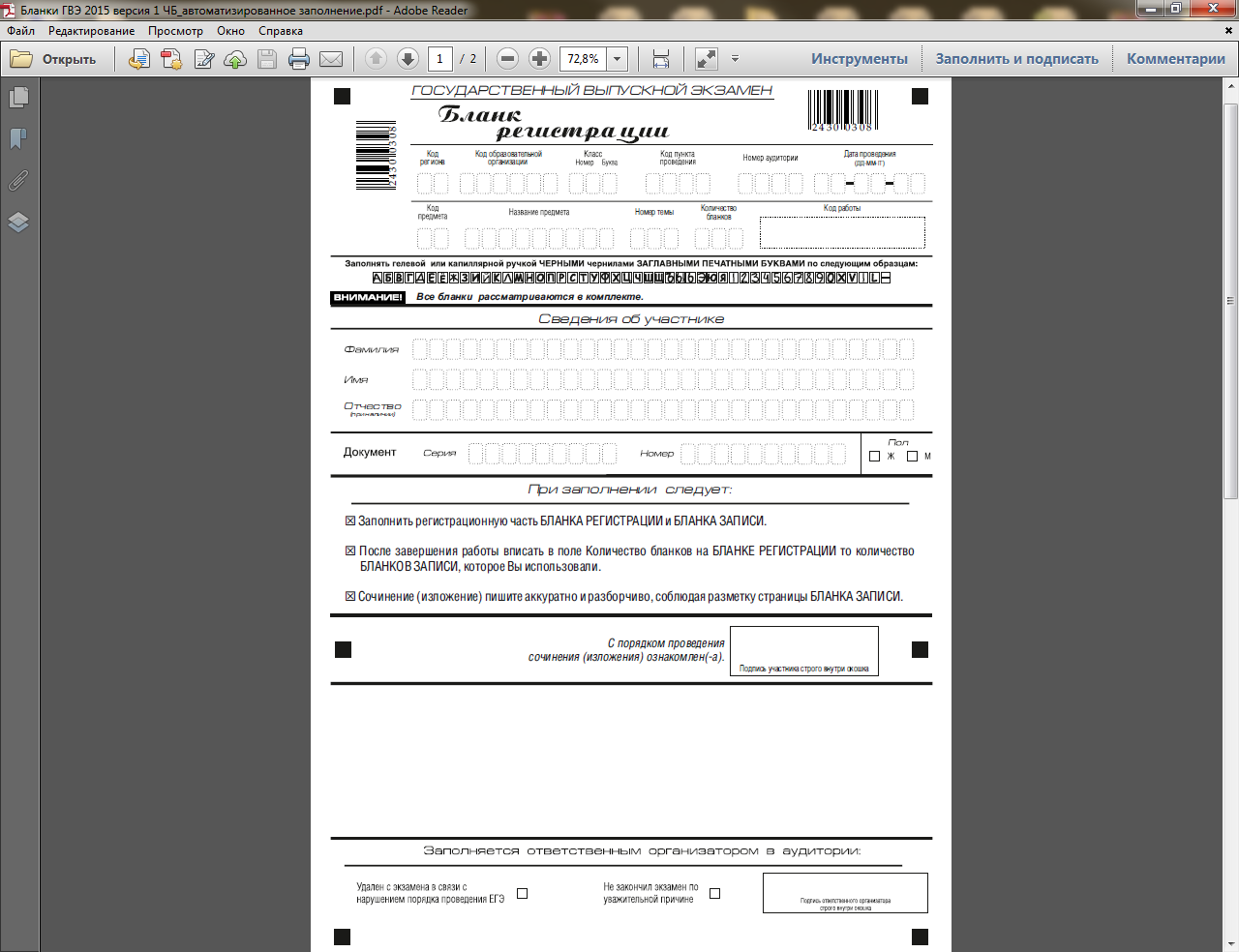 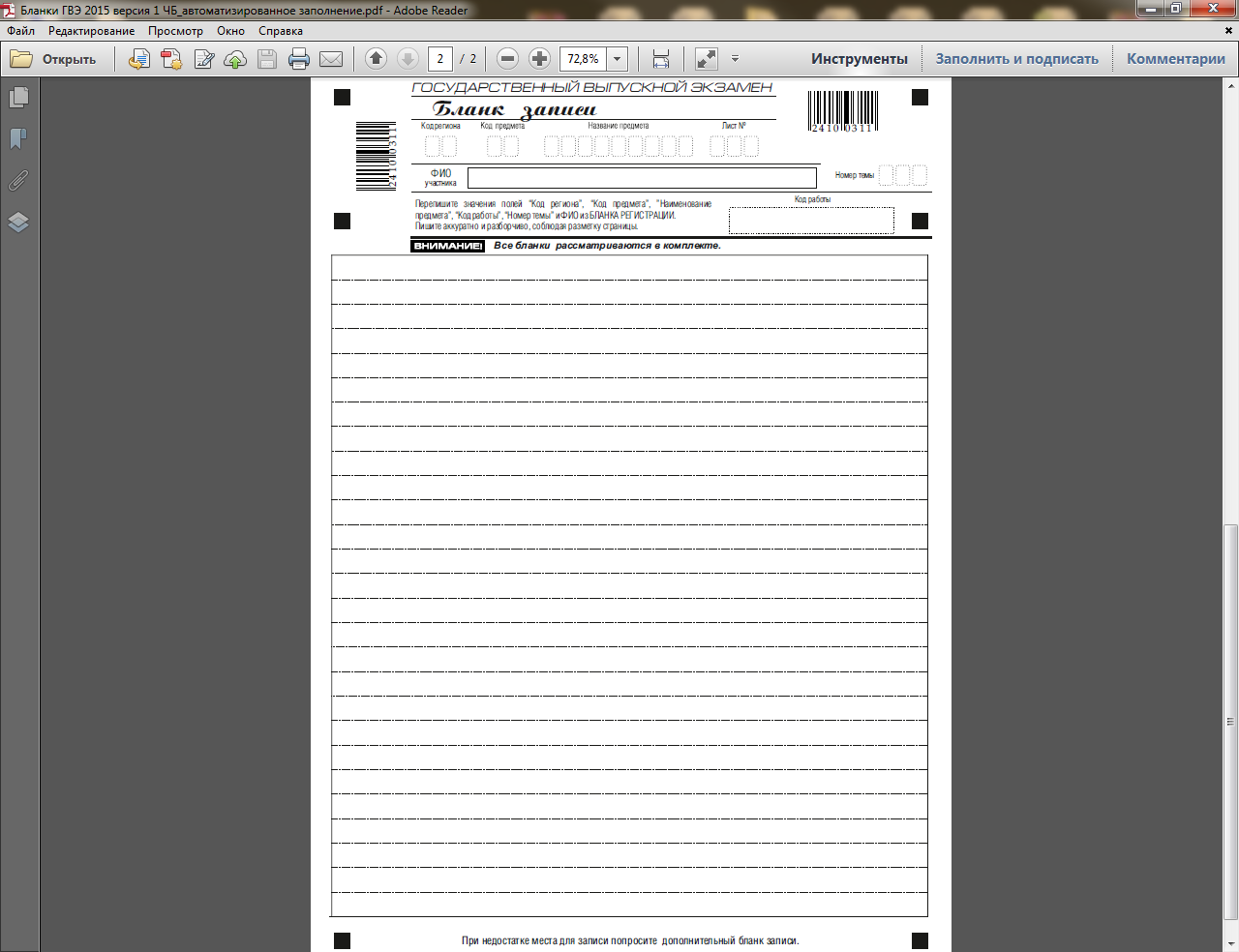 Автоматизация              планирования экзаменов 
Автоматизация            обработки бланков
Автоматизация                 печати ведомостей результатов
Нововведения при проведении ГИА-9 в 2016 г. 
(региональный уровень)
Оснащение штаба ППЭ (Печать КИМ в ППЭ): 

Рабочая станция (компьютер) с выходом в сеть Интернет
Рабочая станция печати КИМ (компьютер), без выхода в сеть Интернет
Обеспечение видеозаписи всей процедуры печати и упаковки ЭМ (видеозапись будет запрашиваться выборочно по решению минобразования области)
Принтер(ы)
Картриджи (включая резервные)
Бумага (из расчета до 12 листов на каждого участника)
КОНТАКТНЫЕ ДАННЫЕ
Минобразование Ростовской области
web-сайт: www.rostobr.ru 



Ростовский областной центр обработки информации в сфере образования
г. Ростов-на-Дону, пр. Ленина, 92 
web-сайт: www.rcoi61.ru    
закрытая часть: http://lk.rcoi61.ru/  
e-mail: rocoiso@rostobr.ru 

Режим работы: 
понедельник-четверг: 9.00-18.00;
пятница: 9.00-17.00; 
перерыв: 13.00-14.00.
Директор
Снежко Галина Евгеньевнател. +7(863)2105006, +7(909)4253444gsnezhko@rcoi61.org.ru
Заместитель директора по информационно-технологическому взаимодействию
Корсунова Елена Федоровнател. +7(863)2105007ekorsunova@rcoi61.org.ru
Отдел организационно-технологического обеспечения ГИА-9
Корсунова Татьяна Игоревнател. +7(863)2105009, +7(951)8493891tkorsunova@rcoi61.org.ru
Спасибо за внимание!